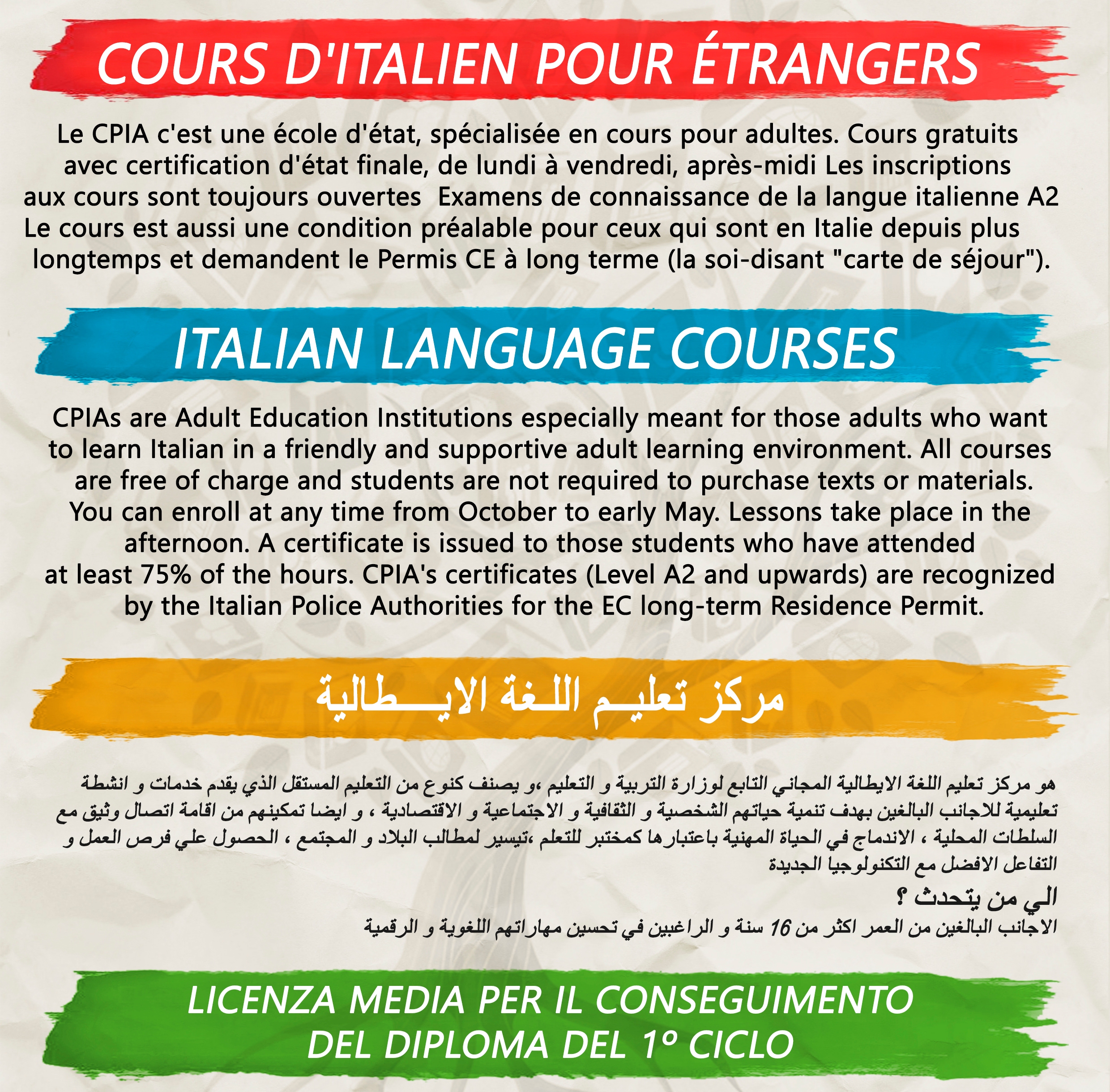 INFORMAZIONI E ISCRIZIONIISTITUTO COMPRENSIVO 1  “F. PENTIMALLI“   GIOIA TAURO – RCVIA    DANTE ALIGHIERI, 13 – 89013 GIOIA TAURO (RC) Tel. 0966/500898 - Codice Fiscale: 82001840808 Codice Meccanografico:RCIC859008e-mail : rcic859008@istruzione.it    PEC: rcic859008@pec.istruzione.itI CORSI  PARTIRANNO LUNEDÌ 15/02/2021